中国文明
第四周：饮食：从技术到文化和制度
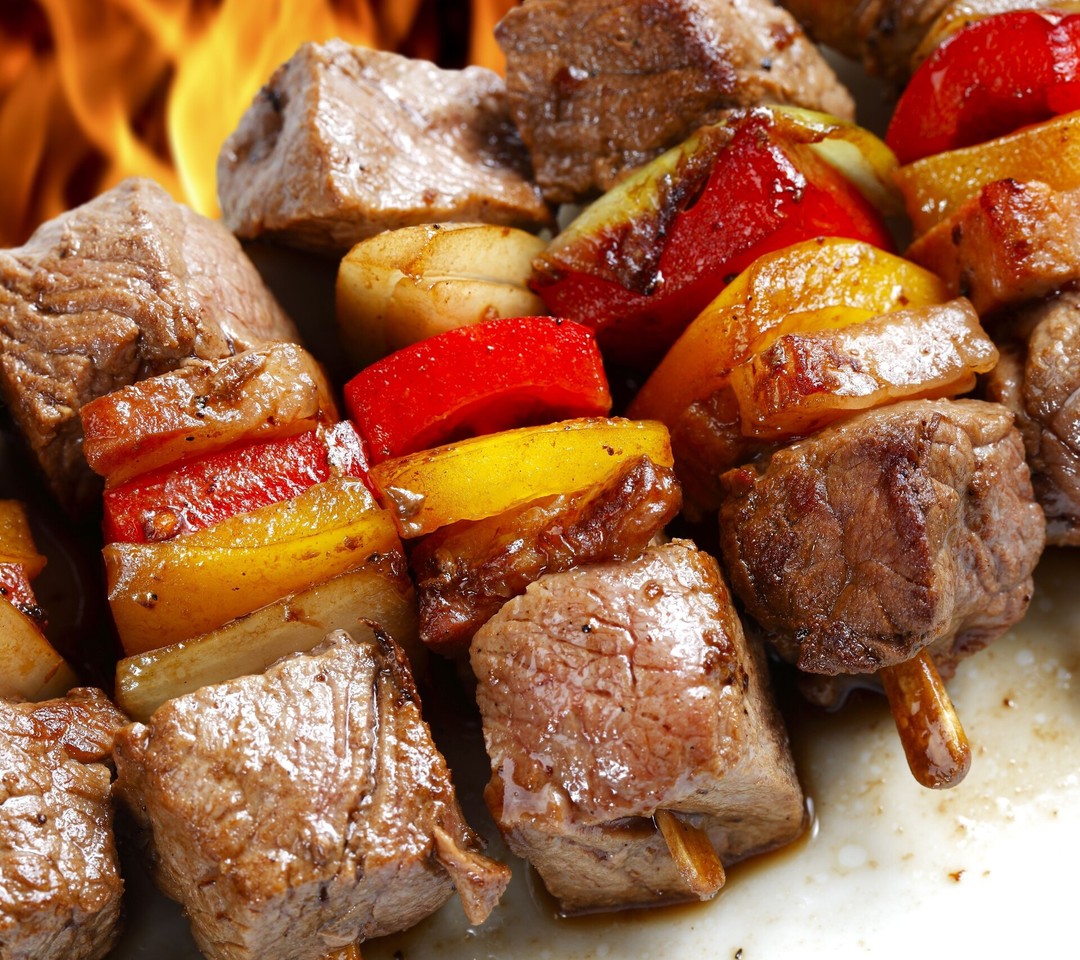 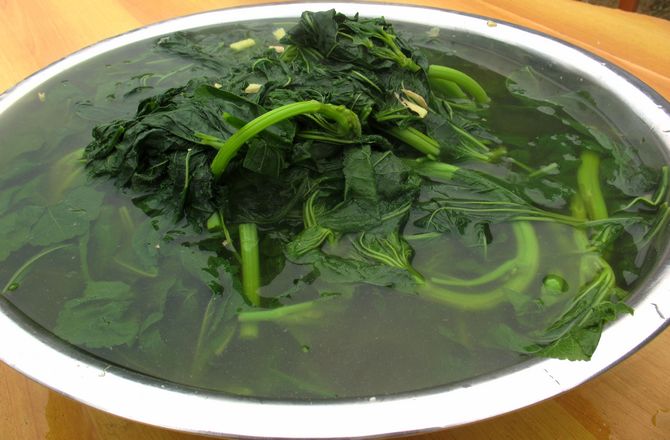 中国的食桌是如何变化的？饮食如何从满足生存需求，演化到表达社会等级、制度和文化归属？
最早的盛宴
阳春独石仔遗址：独石仔为洞穴遗址，面积约200平方米，1960-1978年发掘，发现人类牙齿、石器、骨器、动物骨骼、螺蚌介壳、灰烬。炭屑等。年代为距今15000年。
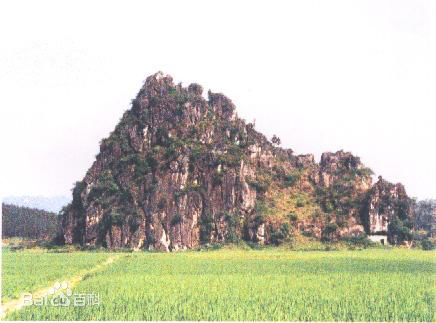 共生物种：猕猴、马蹄蝠、鼯鼠、家鼠、板齿鼠、小灵猫、金猫、长尾麝、香猫、果子狸、南方猪獾、颈鬃豪猪、中国黑熊、水獭、豹、犀、獏、野猪、水鹿、水牛等，介壳类有圆田螺、大川蜷、短沟蜷、蚌。
大量田螺存在去尾处理。
灰烬层表明以烧烤为可能的加工方式之一。
独石仔居民的食谱
新旧大陆的食桌丰富化进程
华北区：前8000年，粟、大豆、白菜、桃和绵羊被培育和驯化。水稻、葵、猪和鸡在南方被驯化。
西亚区：前14000年，狗被驯化；前10000年，小麦、大麦、绵羊和山羊被培育和驯化；前6000-5000年，牛、猪、鹰嘴豆、小扁豆被培育和驯化。
交流：小麦、玉米、棉花、芝麻的东来。
安第斯山区：前8000年，培育利马豆。
食桌的地域多元化
新石器时代，青藏和蒙古高原形成以牛羊肉和奶酪为主的饮食结构，第三级台地形成粮食性主辅食和肉菜混合的饮食结构。
秦岭-淮河以北以小米和麦子为主，南方以稻米为主。夏商时期，北方的麦子和黄米，南方的芋艿、豆、薯都显著增加。
猪、狗、鸡、羊被驯化，羊肉一直是最主要的肉食品种。
贝丘是考古学中所见人类居址的一种形态﹐以包含大量人类食剩抛弃的贝壳为特征。
贝丘分成海岸贝丘和内陆河湖贝丘，在世界各地广泛可见。
贝壳堆积现象一直延续到当代。
贝丘中的贝壳类型是饮食生活甚至生计方式的直接见证。
贝丘见证水边居民的美味
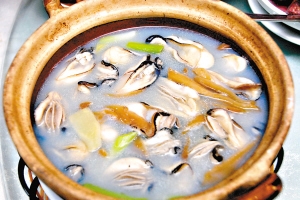 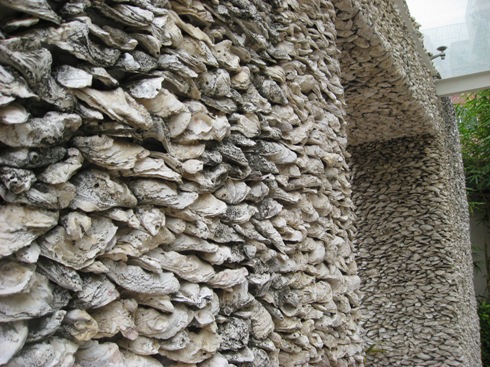 广东沿海的蚝壳屋和以蚝为原料的菜式
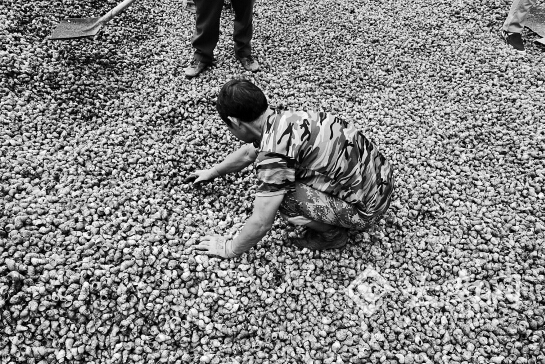 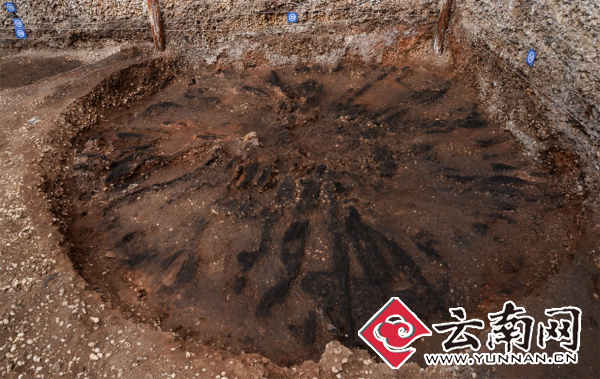 云南通海兴义贝丘：距今4000年，系农业定居聚落。贝丘层厚达4米以上，包含多种灭绝螺种。
必要的味道和美好的味道
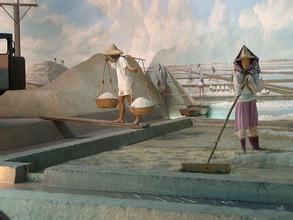 盐自新石器时代就被使用。
《世本》“夙沙氏煮海为盐”；《吕氏春秋》“大夏盐”即是青海岩盐。
盐的种类：海盐、井盐、池盐、岩盐。
盐不仅仅是吃的。。。
《礼记》“枣、栗、饴、蜜，以甘之”。
蜂蜜在东周时期已见记载。
糖源另外包括甘草、甜菜和甘蔗。
甜的诱惑
酿酒技术的出现：酒麯酿酒法
大麯（酸酒麯）和小麯（甜酒麯）
酒的种类：
澄酒（清酒），去除酒糟的米酒；
醴酒（醪糟），未去酒糟的米酒；
香酒（鬯chang）
酒的副产品：醋酸菌导致醴酒变醋，醯（xi醋）和醷（yi梅浆）
酒不仅仅是为了享受。。。
酒令人沉醉的液体
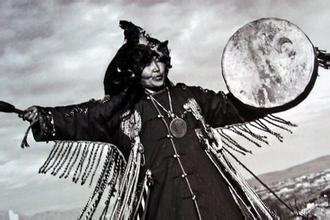 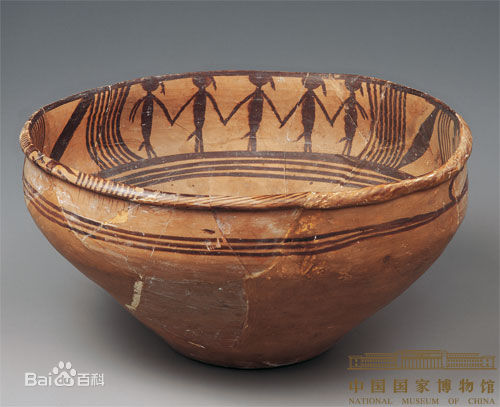 萨满教：流行于欧亚大陆地区的主要原始宗教。萨满是具有通神能力的人，常常需要借助歌舞和麻醉剂沟通人神。
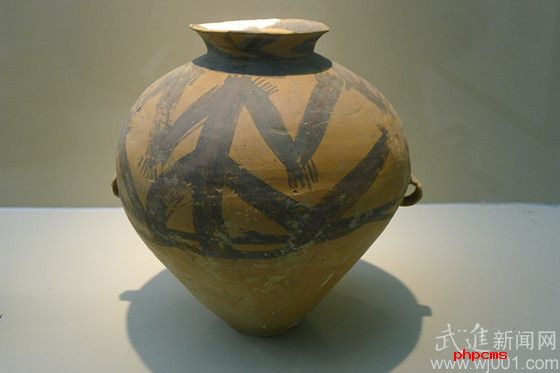 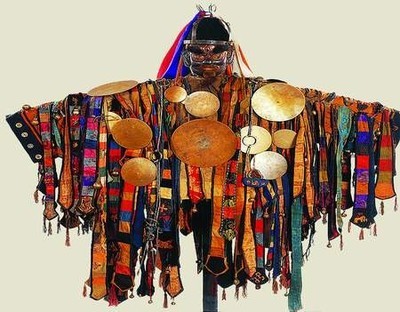 酒可用于萨满的法事，帮助灵魂出窍。
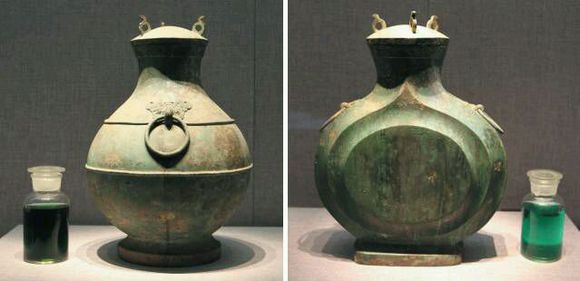 河北平山县三汲乡中山王出土世界最早的酒，距今2300年。
食物保鲜法：以半地下室方式为主。山顶洞人的下室可能就是保存鲜肉之所；夏商时期有冰窖，西周有“凌荫”；江陵纪南城水井可能用于冰镇食物。
菹（zu）：泡菜最早见于秦咸阳。
保鲜与发酵
饮食礼仪：商周青铜礼器的组合
礼器：食器、酒器及用具
青铜器类别包括：烹饪及食器、酒水器及容器、用具、乐器、车马器、兵器。
食器、酒器及用具传统上被称为礼器；实际上，所有的青铜器都是礼器。
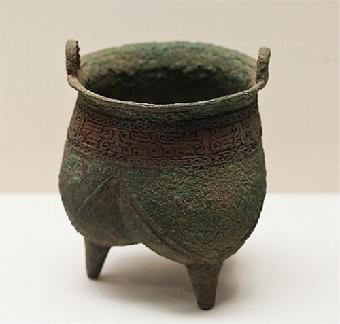 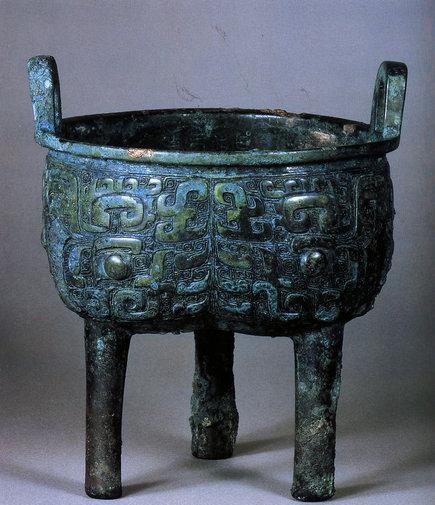 A. 鼎与鬲：容器、食器还是炊具？
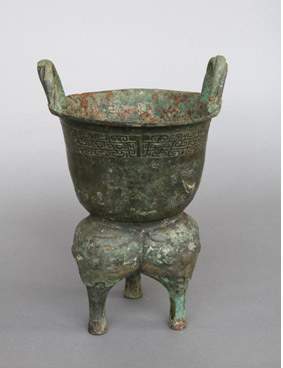 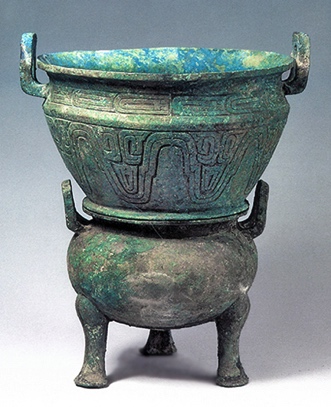 A. 甗：炊具；
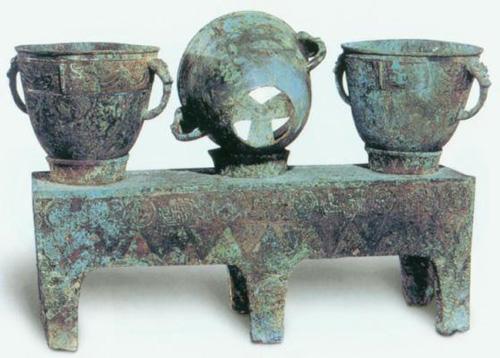 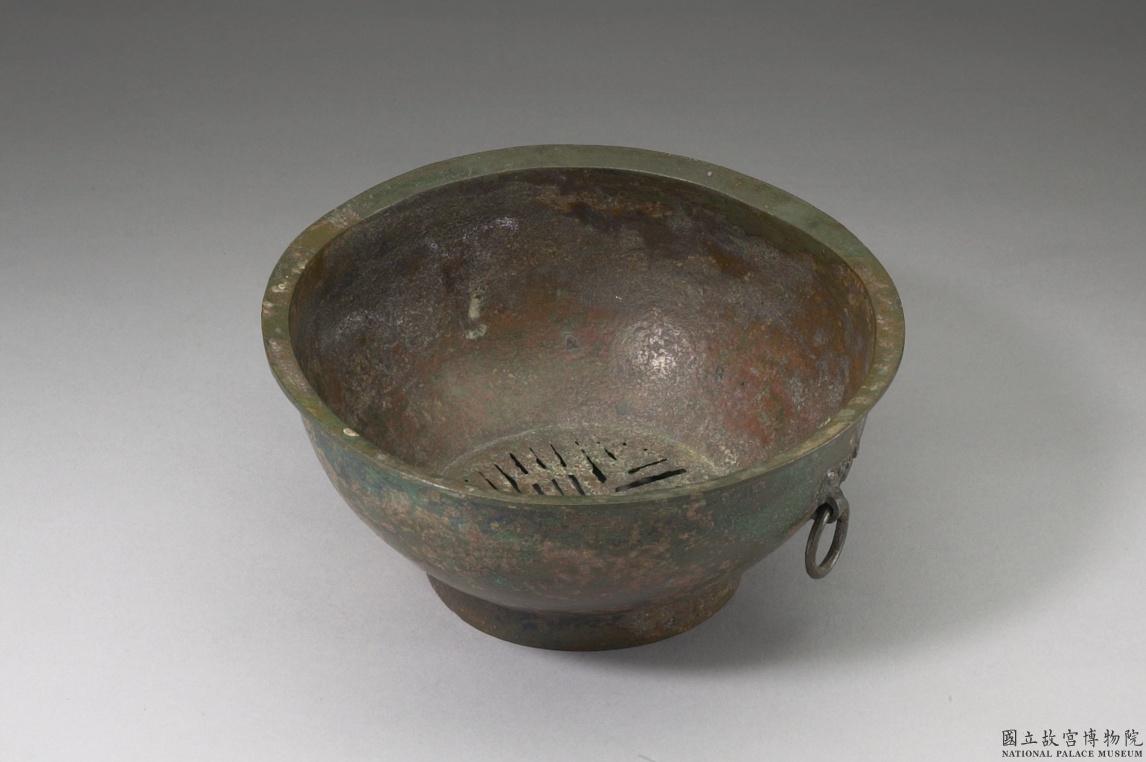 A. 甑：蒸食炊具
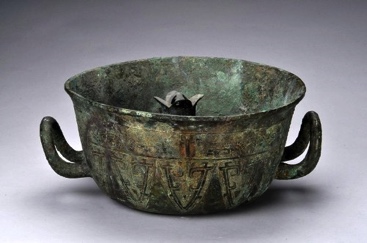 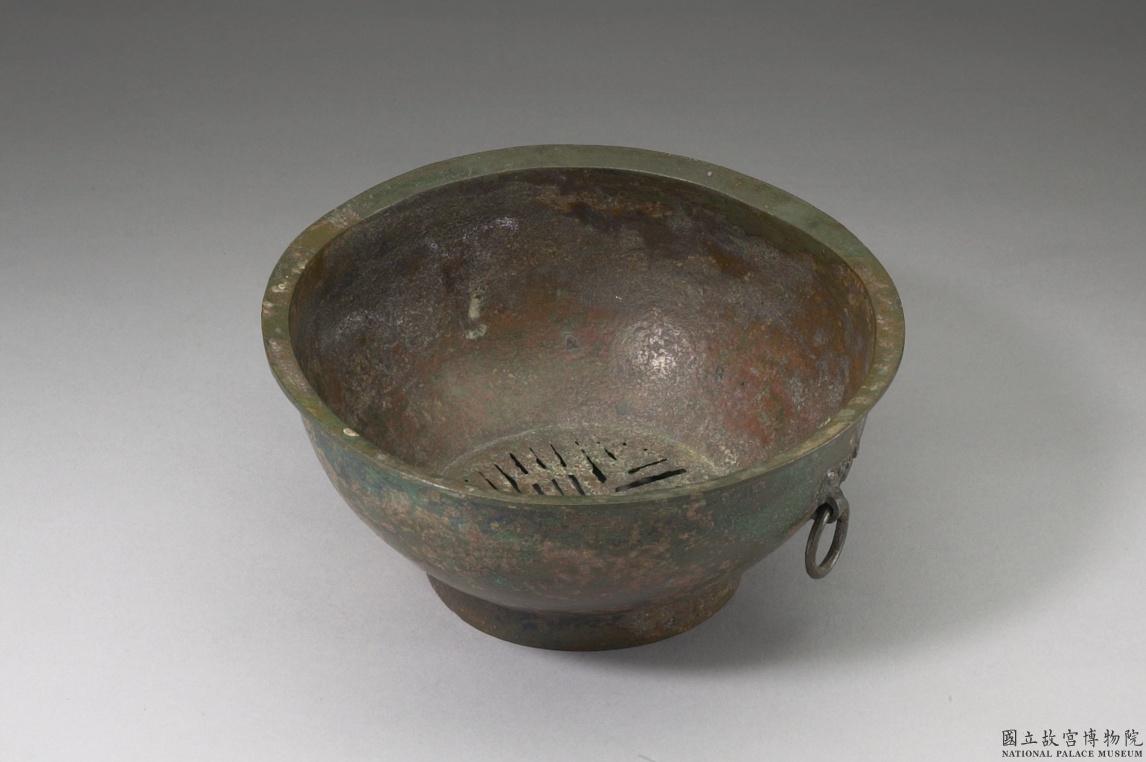 A. 甑：蒸食炊具
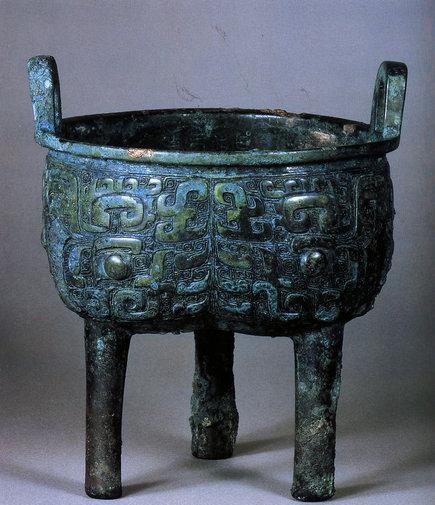 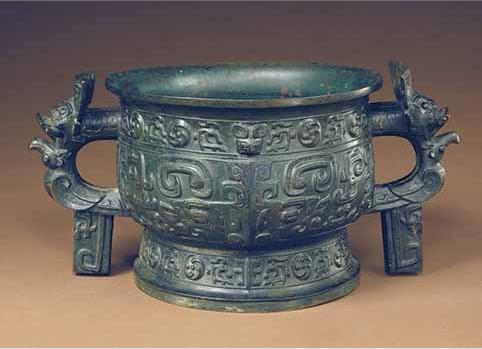 A. 鼎与簋：具有礼制意义的食器组合
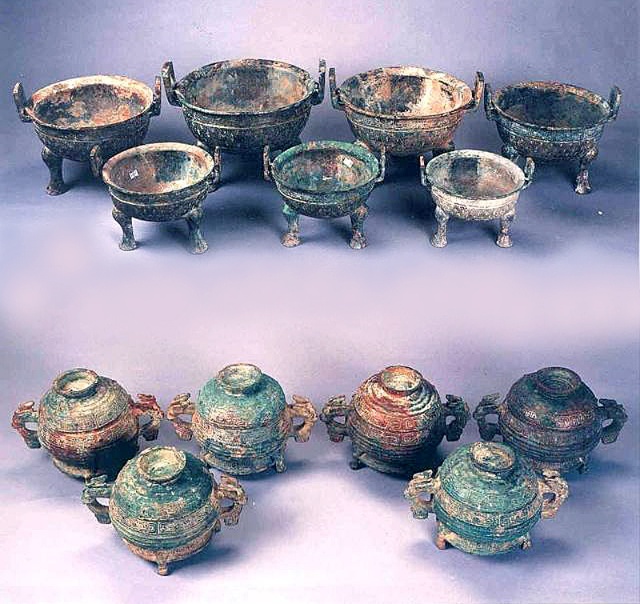 虢文公列鼎列簋。鼎簋成列被认为是反映墓主人社会等级的用器制度。
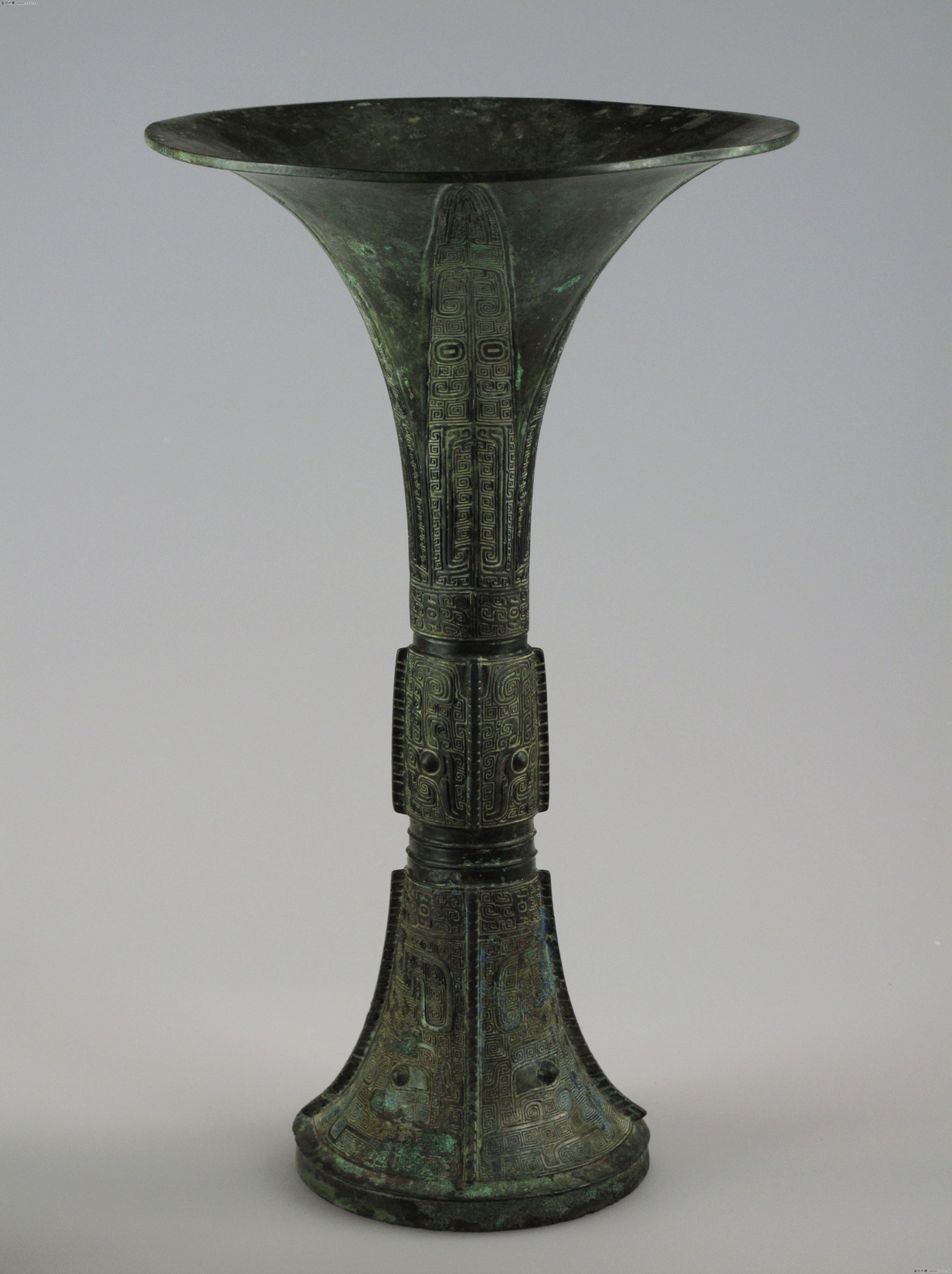 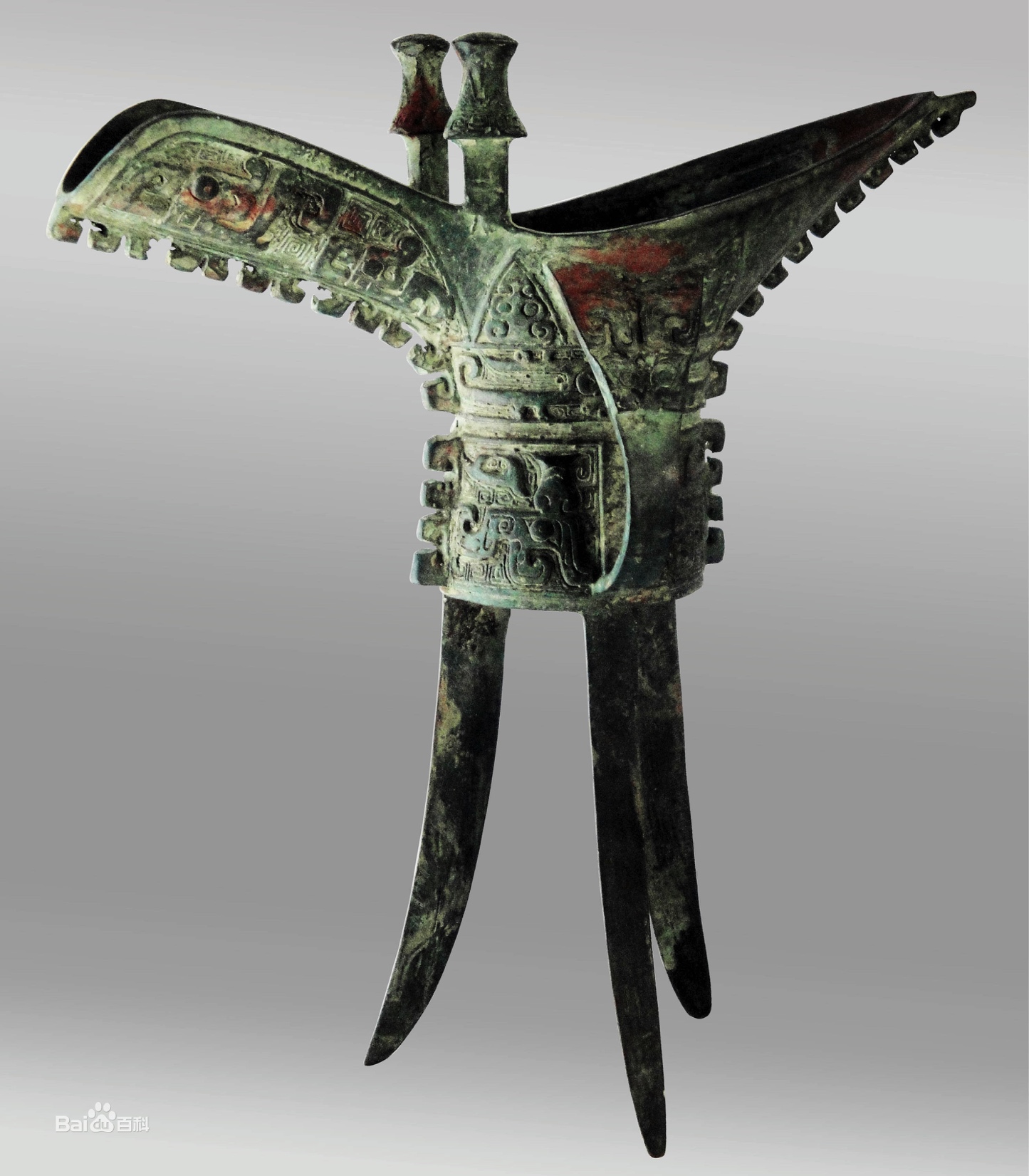 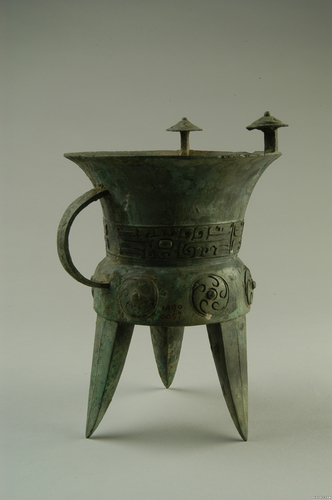 B. 觚（注酒）、爵（饮酒）、斝（盛酒）：商代的酒器组合
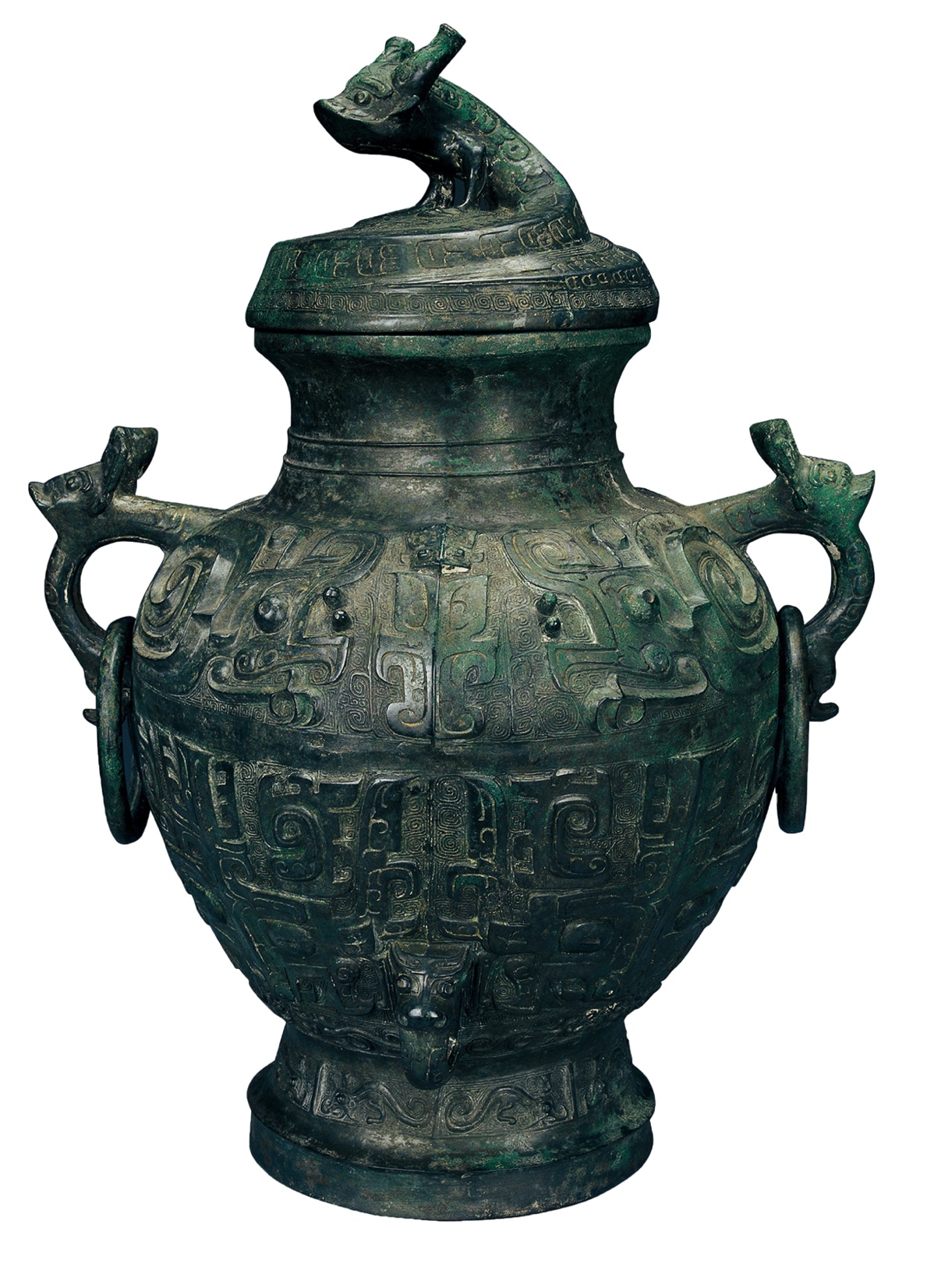 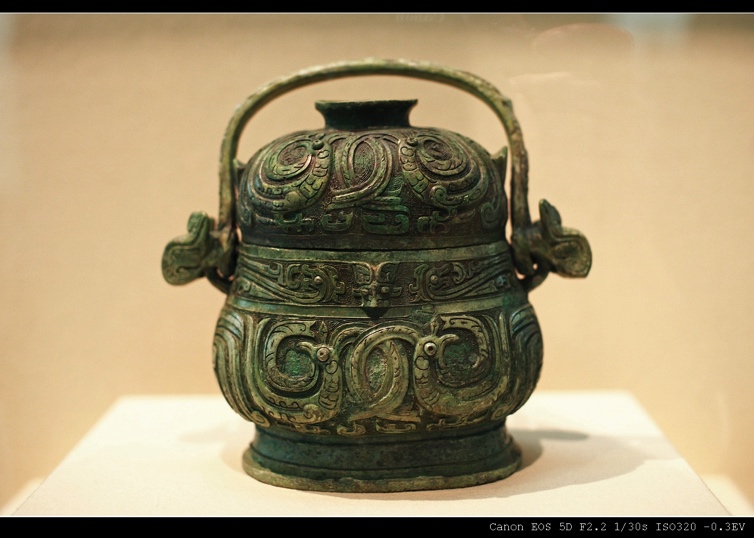 B. 罍与卣：盛酒器
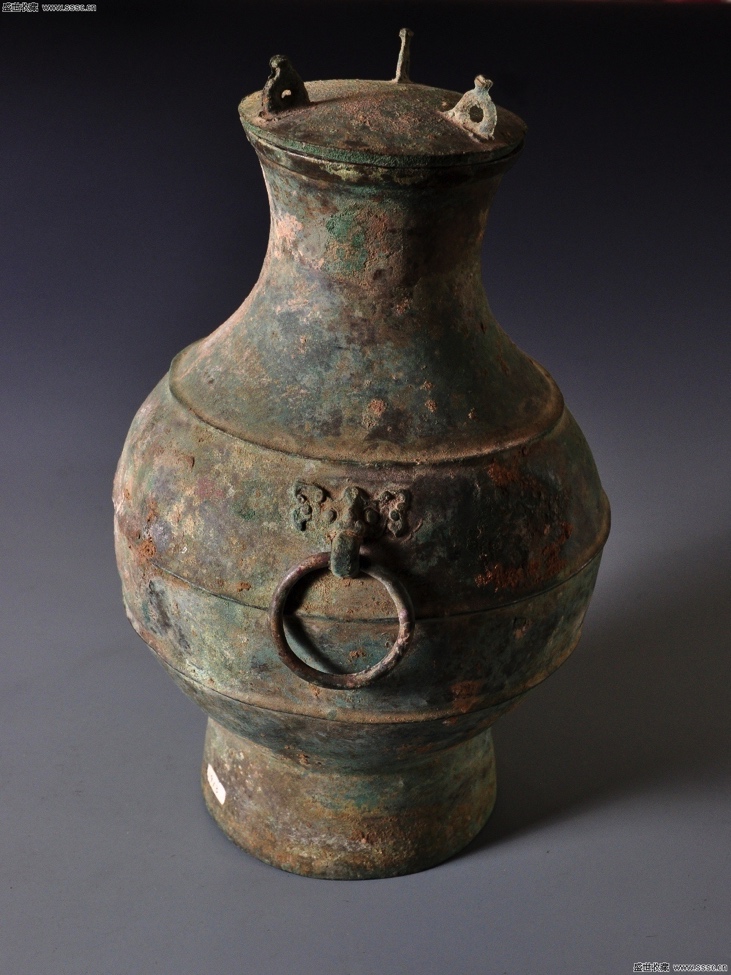 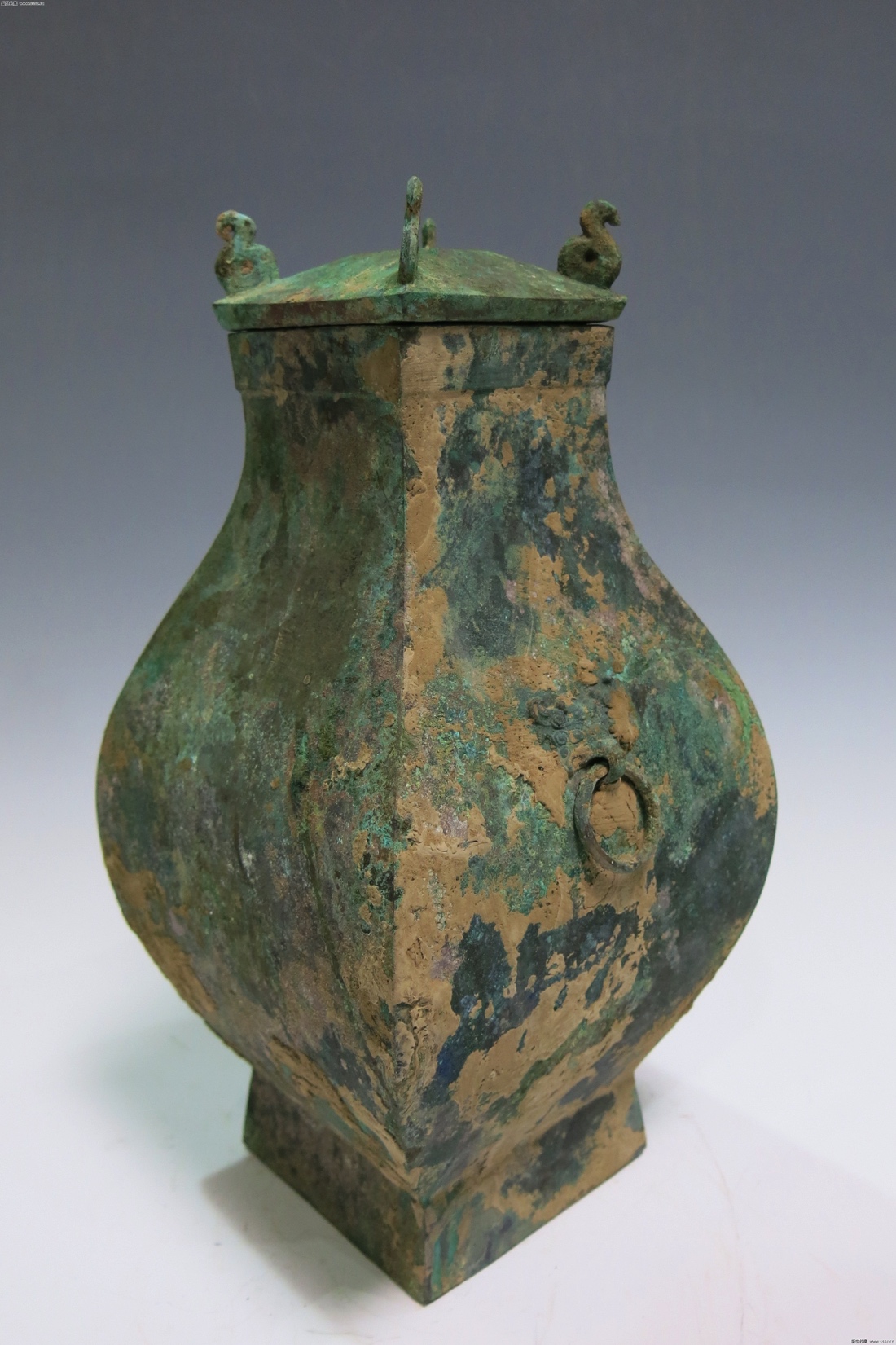 B. 壶（圆）与钫（方）：盛酒器
《尚书·酒诰》“越小大邦用丧，亦罔非酒惟辜”。
商人真的耽于酒吗？
商周的祭祀内容的差异造成酒器在西周礼器组合中消失。
商人祭祀天帝，需以萨满教礼仪沟通人神。
酗酒误国？